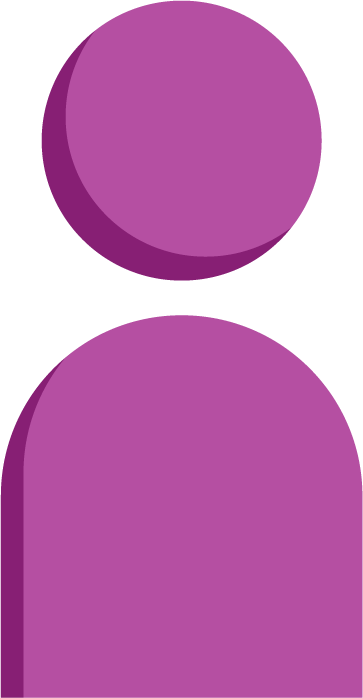 Introduce the sounds
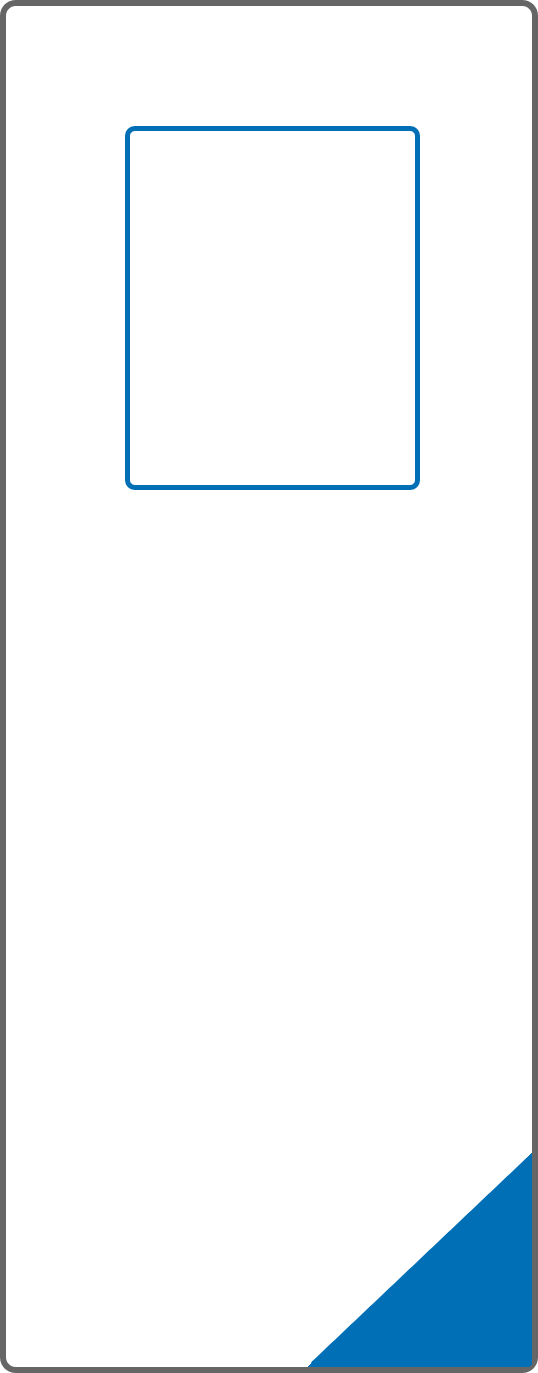 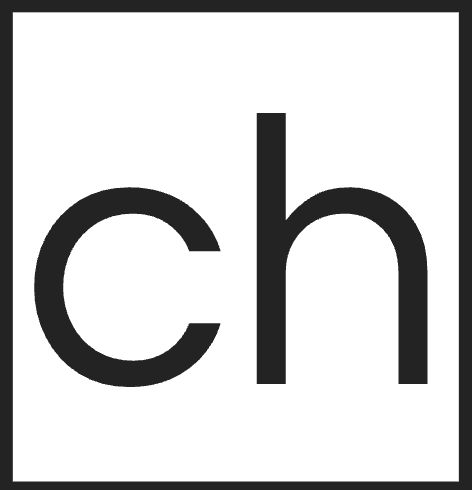 Consonant Digraphs
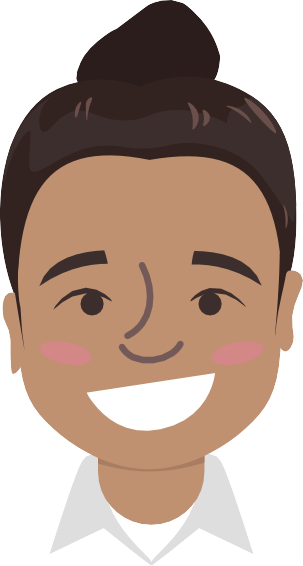 chop 
/ch/ /ŏ/ /p/ 
= chop
It’s time to learn new sounds! 

We use the sound rule to help us read!
[Speaker Notes: See lesson plan for specific instructional guidance.

Introduce the Sound! 
Say: Learning new sounds is so cool! Repeat our chant after me! 
"It's time to learn new sounds! 
We use the sound rule to help us read!"
Do: Say one sentence at a time of the Introduce the Sound chant and ask the students to repeat after you.
Say: Let's learn a super cool new rule today!

Say: Let's meet our next consonant digraph! Remember, consonant digraphs are 2 consonants who come together to make a new sound!
Do: Show the sound letter card for ch.
Say: C-h says /ch/ like in cheer and chips. For example, chop is a CCVC word with a consonant digraph, so we read the word /ch/ /o/ /p/ = chop. Say the sound for c-h with me.
Do: Monitor and make sure students are reading it as /ch/.
Say: C-h can make 3 different sounds total. It can say /ch/, /k/, or /sh/. We're only going to focus on the /ch/ today because that is the most common sound. Let's read it one more time.
Do: Point to the sound letter card for ch as students read it aloud again.
Say: Let's practice reading our words with consonant digraphs!]
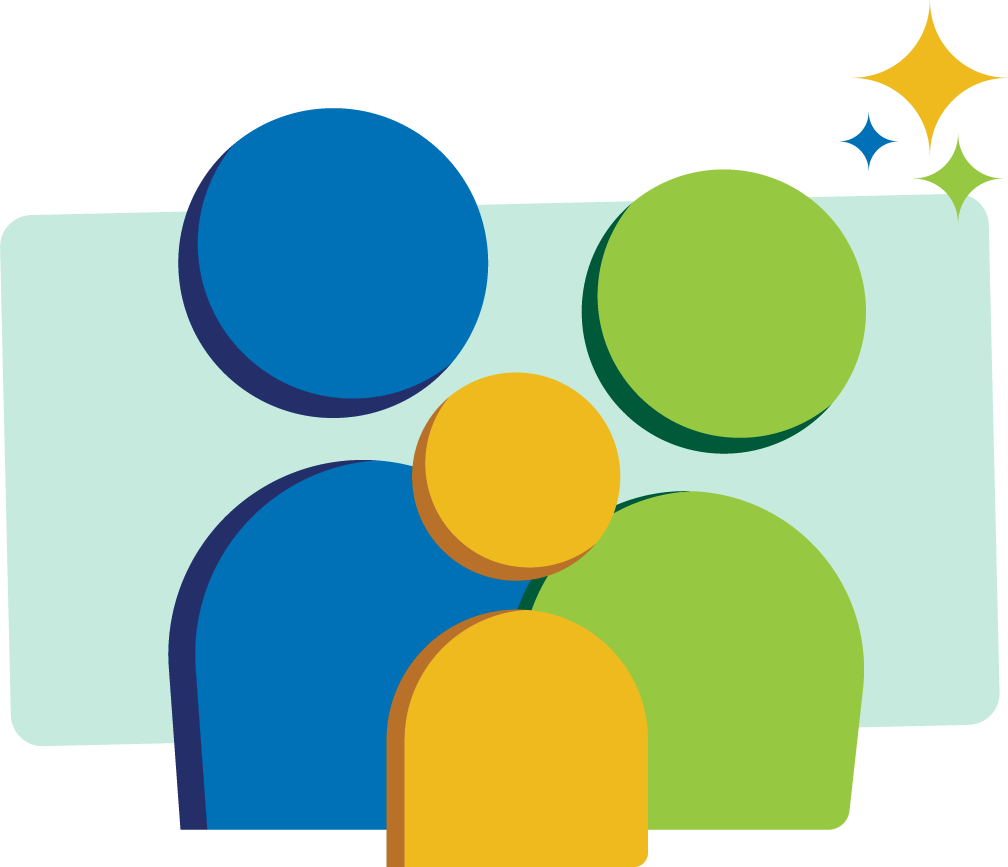 Blend 
the sounds
Family Activity
chin
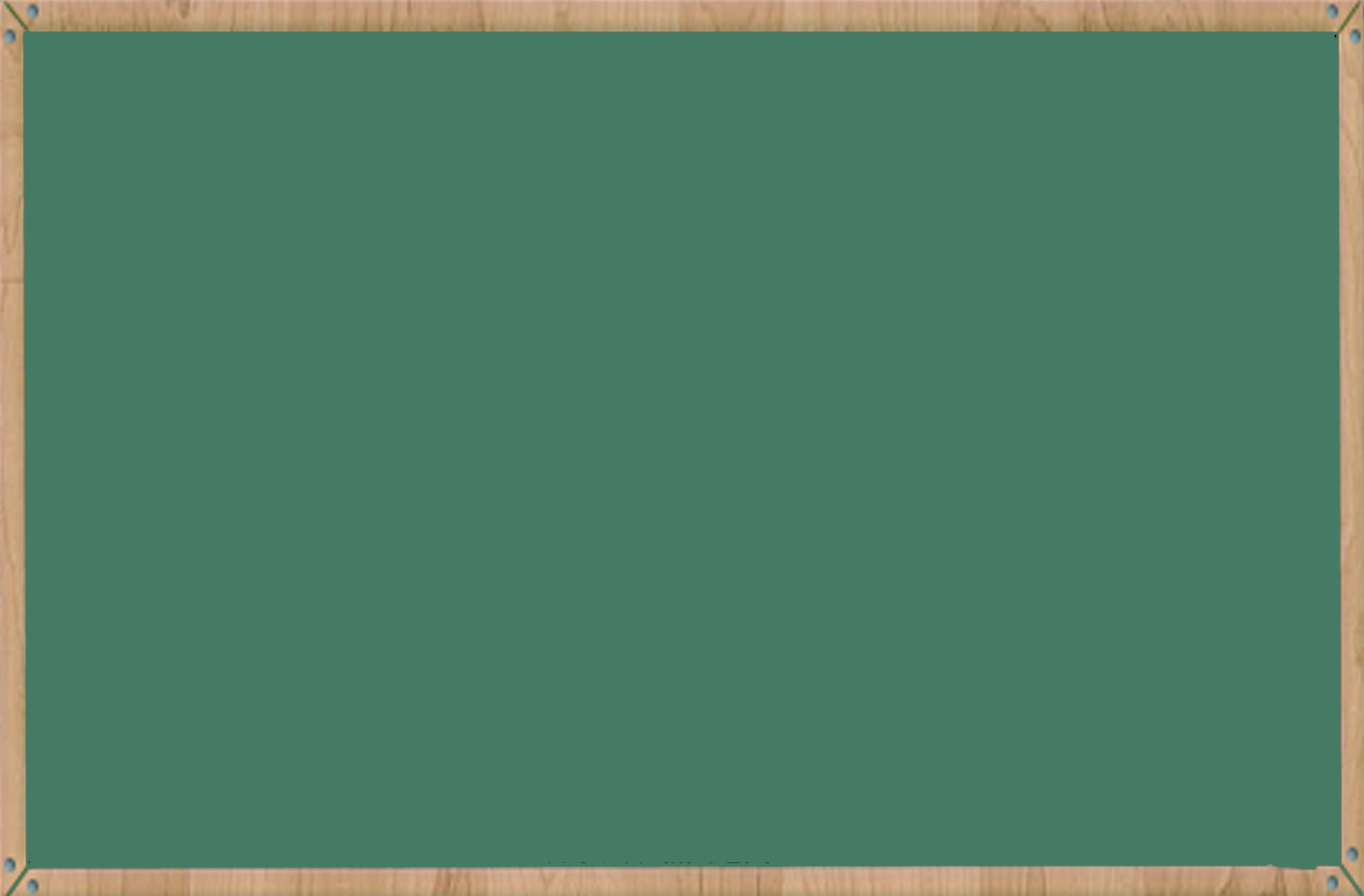 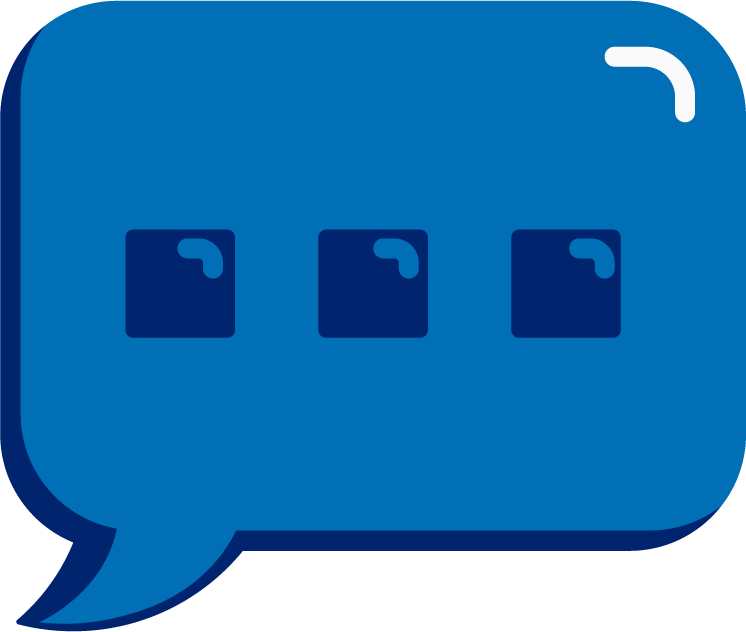 such
It’s time to blend the sounds!

It’s time to blend the sounds to help us read the words smoothly!
[Speaker Notes: See lesson plan for specific instructional guidance.

Blend the Sounds! 
Say: Blending sounds helps us read the words smoothly! Repeat our chant after me! 
"It's time to blend the sounds! 
It's time to blend the sounds to help us read the words smoothly!" 
Do: Say one sentence at a time of the Blend the Sounds chant and ask the students to repeat after you.
Say: Let's practice blending the sounds in some words today!

Say: When we blend the sounds in words, it helps us read the words smoothly. Let's try it. A consonant digraph is when you have 2 consonants next to one another in a word and they make a new sound. Let me give you an example.
Do: Point to the word chin.
Say: This word begins with a consonant digraph, c-h. C-h makes 3 sounds, /ch/ /k/ /sh/. We'll focus on the first and most common sound, /ch/. Next comes a vowel, i. It ends with another consonant, n. This is a CCVC word or closed syllable, because it ends with a consonant. Because it's a CCVC word, or a closed consonant, I know that I will use the short vowel sound for i, /i/. Now that I know what kind of word it is, and what vowel sound to use, I can blend the sounds together to read the word. /ch/ /i/ /n/ = "chin". Let's segment and blend the word together now using our Double Decker Elkonin Boxes.
Do: Segment and blend the word chin using the Double Decker Elkonin Boxes.
Say: Notice that there are 4 letters, but only 3 sounds in the word chin. C-h is a consonant digraph and the two letters together make one sound. Let's look at another word.
Do: Point to the word such.
Say: This word ends with a consonant digraph, /ch/. C-h says /ch/. The word starts with s. Next comes a vowel, u. It ends with a consonant digraph, c-h. This is a CVCC word and a closed syllable, because it ends with a consonant. Because it's a CCVC word, or a closed consonant, I know that I will use the short vowel sound for u, /u/. Now that I know what kind of word it is, and what vowel sound to use, I can blend the sounds together to read the word. /s/ /u/ /ch/ = "such". Let's blend it together now using our Double Decker Elkonin Boxes.
Do: Listen as students blend the word. Take notes on the students that can accurately blend the CVCC word and students that may need reteaching and/or additional support.
Say: Again, notice that there are 4 letters, but only 3 sounds. A consonant digraph is 2 letters but only makes one sound. Great thinking! Awesome job blending the sounds today!]
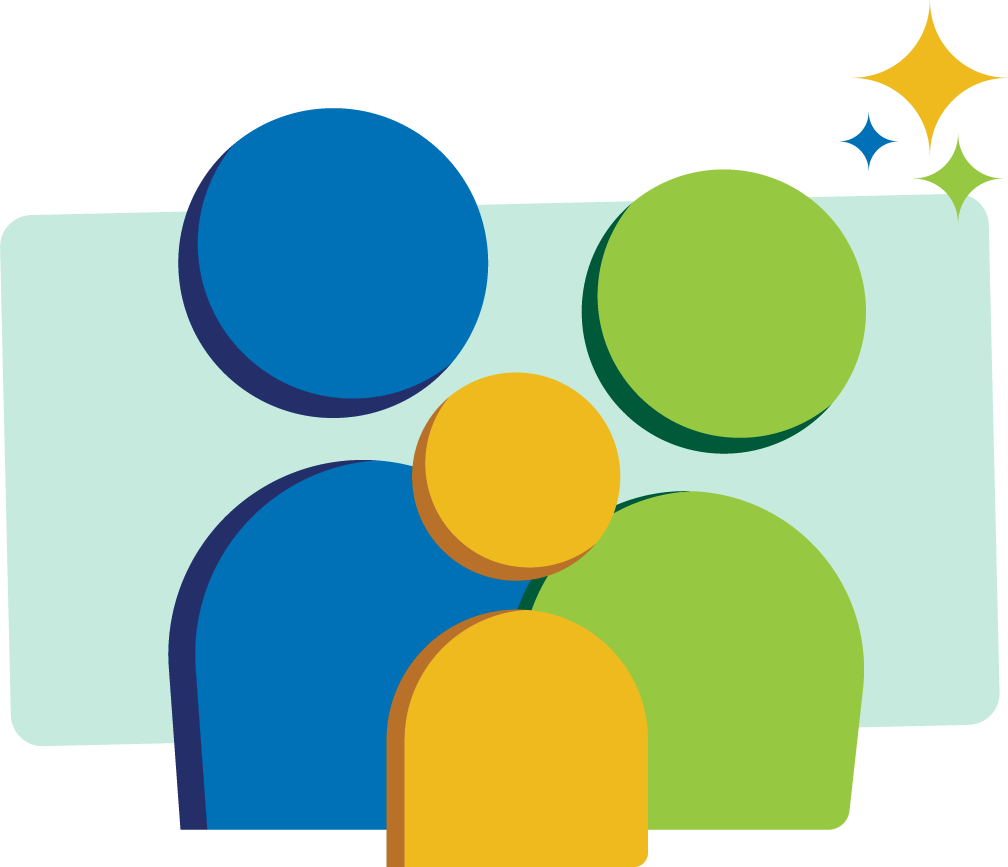 Read 
the words
chop
chug
rich
Family Activity
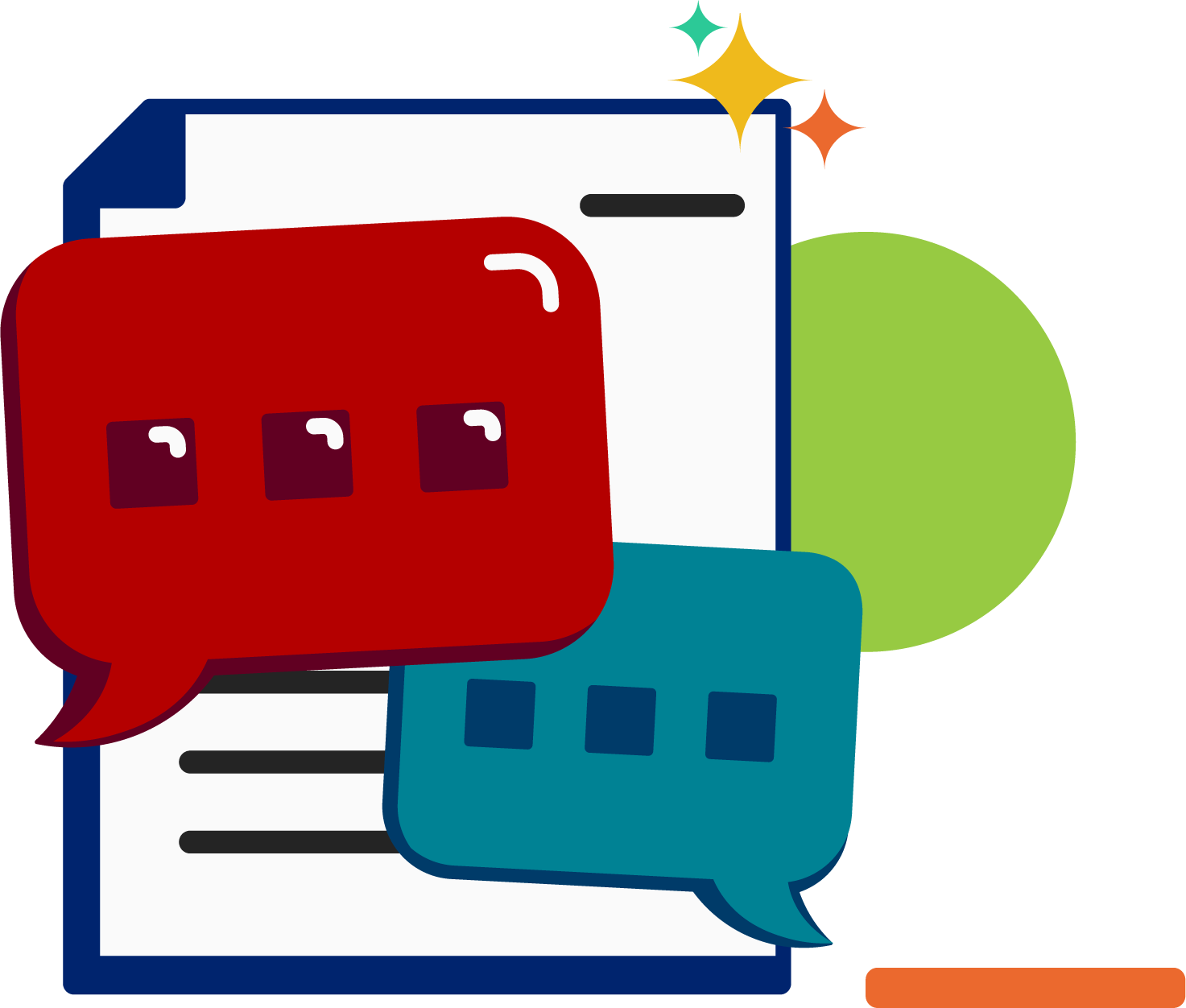 It’s time to read the words!
 
It’s time to read the words, so we can read smoothly, like we are speaking!
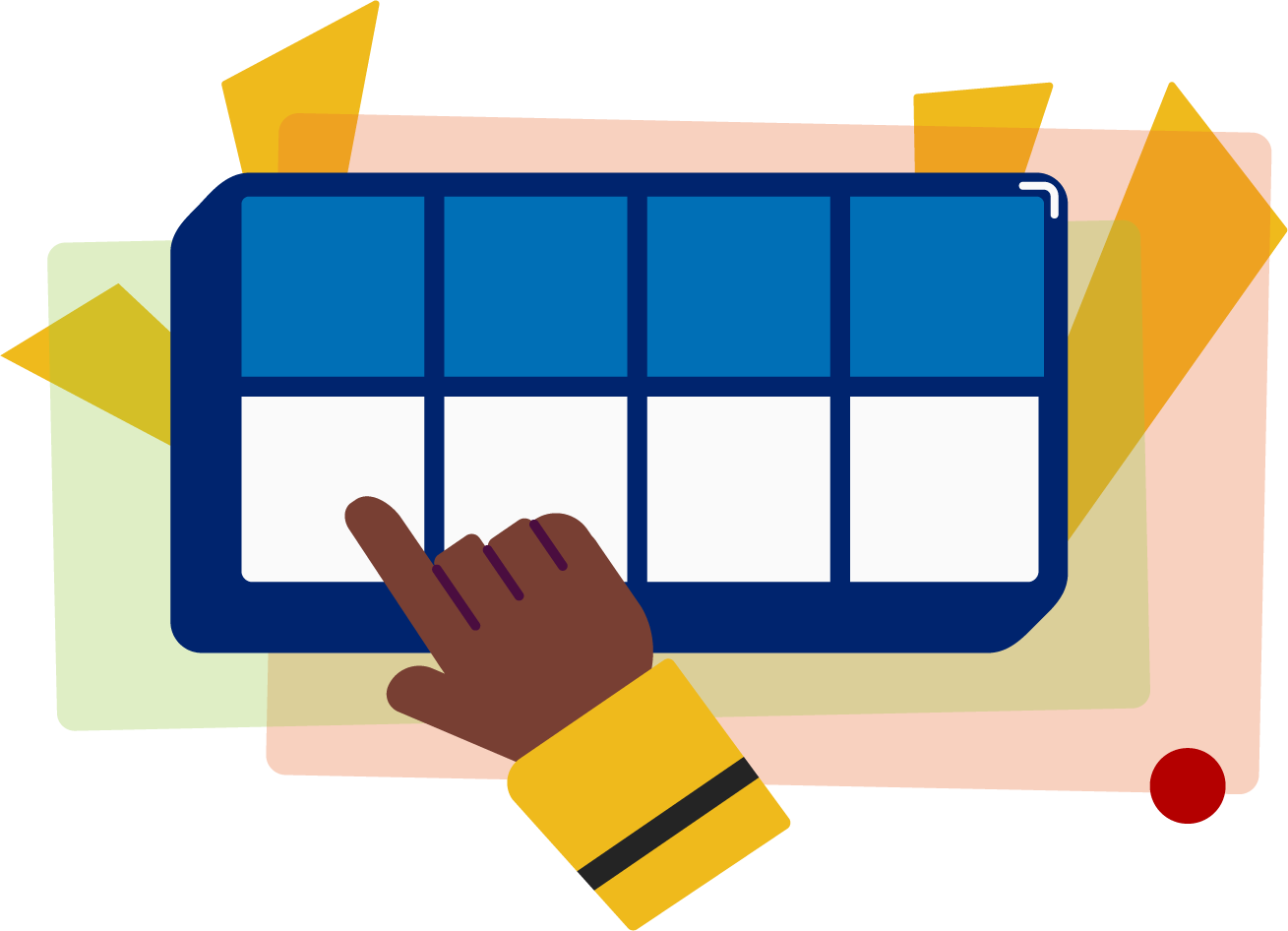 [Speaker Notes: See lesson plan for specific instructional guidance.

Read the Words! 
Say: When we practice reading the words, it can help us read the words faster and faster. This helps us learn to read smoothly like when we are speaking! Repeat our chant after me! 
"It's time to read the words! 
It's time to read the words, so we can read smoothly, like we are speaking!" 
Do: Say one sentence at a time of the Read the Words chant and ask the students to repeat after you.
Say: Let's practice reading words today!

Say: We are going to read the words. When we practice reading the words, it helps us read faster and faster. This helps us focus on what we can learn from the words. Let's look at the first word.
Do: Point to the word chop.
Say: When we read this word, we look to see what spelling pattern it uses so we know what vowel sound to make. I see a CCVC spelling pattern. We'll use the short vowel sound. I also know that c-h is a consonant digraph - so it only make one sound. C-h says /ch/. /ch/ /o/ /p/ = "chop". Your turn using the Double Decker Elkonin Boxes.
Do: Listen as students read the word. Take notes on the students that can accurately articulate the sounds and read the word and students that may need reteaching and/or additional support.
Say: Yes, the word is chop. Let's look at the next word. How would you read this word? Use your Double Decker Elkonin Boxes.
Do: Point to the word rich. Listen as students read the word. Take notes on the students that can accurately articulate the sound and read the word and students that may need reteaching and/or additional support.
Say: Yes, the word is rich. One more.
Do: Point to the word chug. Listen as students read the word. Take notes on the students that can accurately articulate the sound and read the word and students that may need reteaching and/or additional support.
Say: Yes, the word is chug. Remember, consonant digraphs are 2 consonants that make 1 sound. Great thinking! Awesome job reading the words today!]
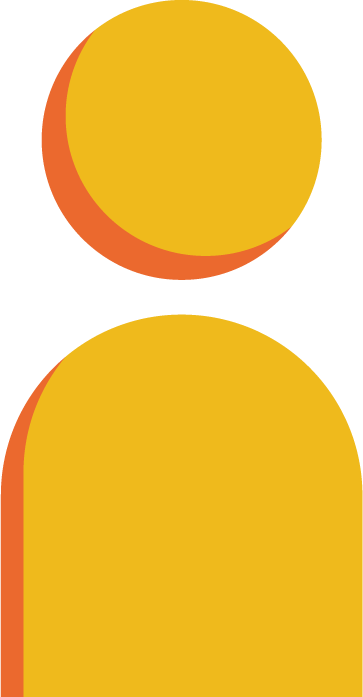 Decode 
the words
chip      		chap	
rich				    much
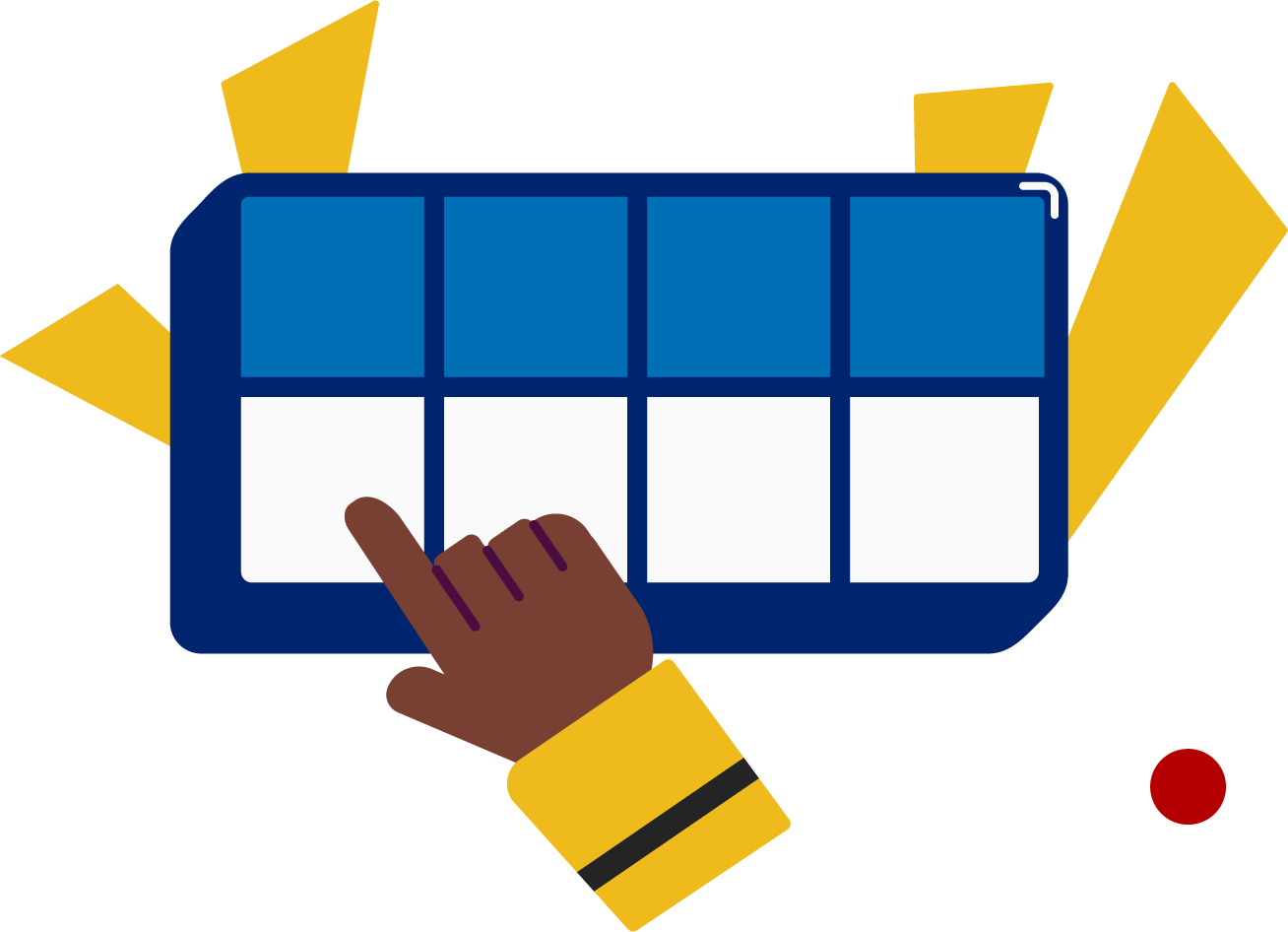 It’s time to decode the sounds in the words!

It’s time to decode the sounds in the words so 
we can read the words!
[Speaker Notes: See lesson plan for specific instructional guidance.

Decode the Words! 
Say: Decoding is when you break up the sounds in a word and read each sound one at a time. Then you blend the sounds together to read the word! Repeat our chant after me! 
"It's time to decode the sounds in the words! 
It's time to decode the sounds in the words so we can read the words!" 
Do: Say one sentence at a time of the Decode the Words chant and ask the students to repeat after you.
Say: Let's practice decoding the sounds in words today!

Say: We are going to decode the words. Remember, decoding is when you break up the sounds in a word and read each sound one at a time. Then you blend the sounds together to read the word! When we decode the sounds in words, it helps us read the words correctly.
Say: Look at our words for today.
Do: Point to the words.
Say: First, look at the spelling pattern to decide what vowel sound to use. Next, say each sound. Finally, blend the sounds together to read the words.
Do: Partner students.
Say: You and your partner work together to decode these words (chip, chap, rich, much). I'll be by to listen. Use your Double Decker Elkonin Boxes.
Do: Listen as students decode the word. Take notes on the students that can accurately articulate the sounds and read the word and students that may need reteaching and/or additional support.
Say: Great thinking! Awesome job decoding words today!]
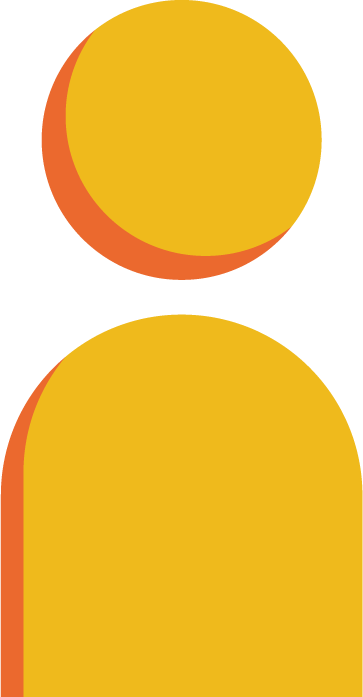 Spell 
the words
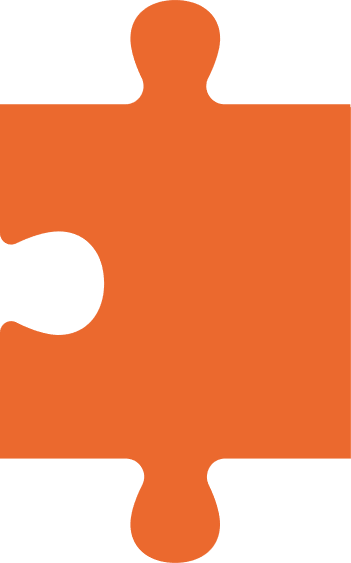 s
u
ch
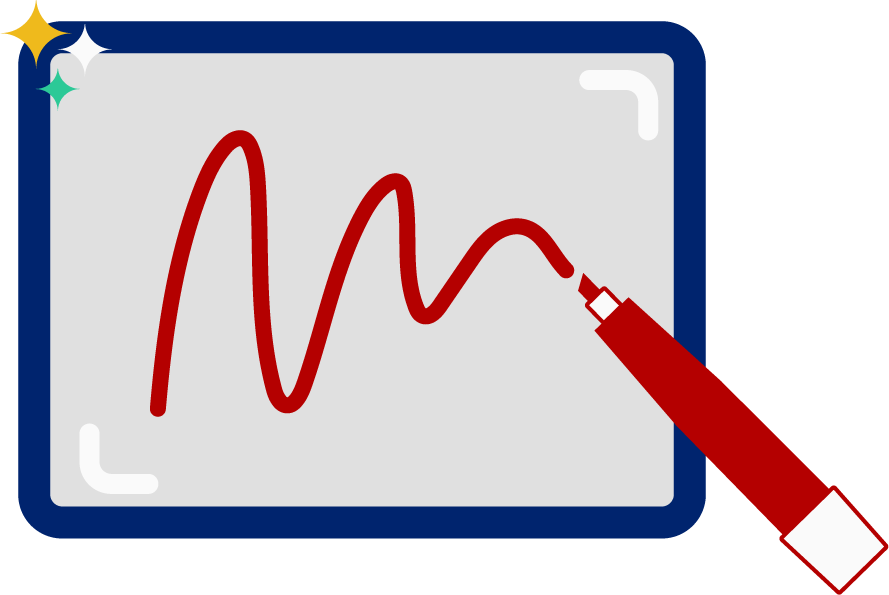 It’s time to spell the words! 

It’s time to spell the words to show we understand the rule!
[Speaker Notes: See lesson plan for specific instructional guidance.

Spell the Words! 
Say: When we can spell words, it shows that we met the target. When we hear the sounds, we can match the sounds to the correct letters and spell the word! Repeat our chant after me!
"It's time to spell the words! 
It's time to spell the words to show we understand the rule!" 
Do: Say one sentence at a time of the Spell the Words chant and ask the students to repeat after you.
Say: Let's practice spelling words today!

Say: We are going to spell the words. Remember, when we can spell words with the correct rule, it shows that we met the target. When we hear the sounds, we can match the sounds to the correct letters and spell the word! Listen to our words for today.
Say: The word is such. How would we spell the word such? Let's listen to the sounds and match the sound to the correct letter. The word is "such". I hear /s/ /u/ /ch/. Remember that /ch/ is a consonant digraph and made up of 2 letters together. I know that sound for /s/ = the letter s and the sound for /u/ = the letter u, and the sound for /ch/ are the letters c-h. Grab your whiteboards to write the word.
Do: Watch as students spell the word using the letter and sound connections. Take notes on the students that can accurately articulate the sound and spell the word and students that may need reteaching and/or additional support.
Say: Yes, when we spell the word such we write the letters s-u-c-h.]
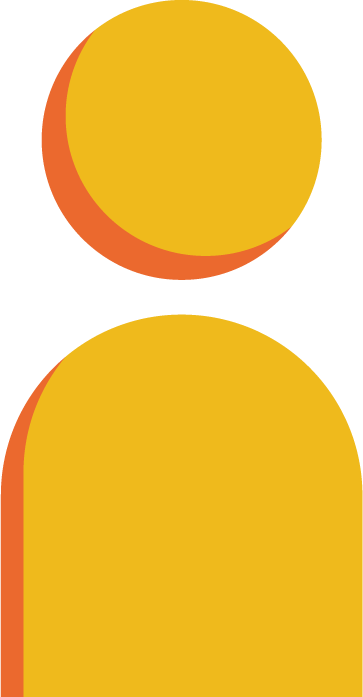 Spell 
the words
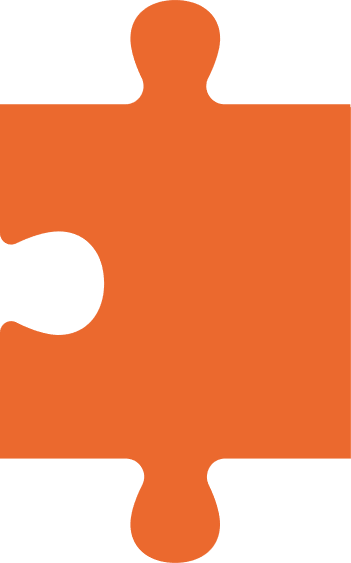 t
ch
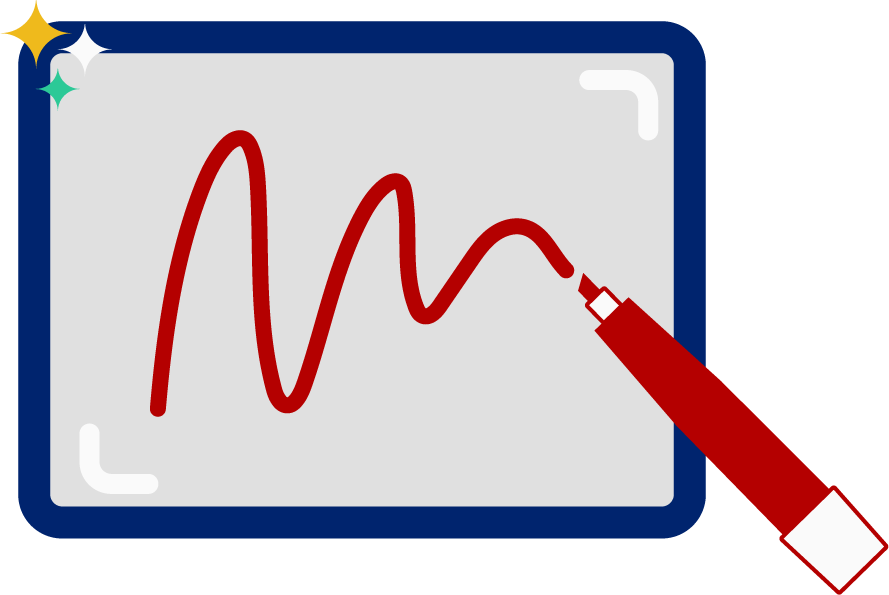 a
[Speaker Notes: See lesson plan for specific instructional guidance.

Spell the Words!
Say: The word is chat. How would we spell the word chat? Let's listen to the sounds and match the sound to the correct letter. The word is chat. I hear /ch/ /a/ /t/. Remember that /ch/ is a consonant digraph and made up of 2 letters together. I know that sound for /ch/ = the letters c-h and the sound for /a/ = the letter a, and the sound for /t/ is the letter t. Grab your whiteboards to write the word.
Do: Watch as students spell the word using the letter and sound connections. Take notes on the students that can accurately articulate the sound and spell the word and students that may need reteaching and/or additional support.
Say: Yes, we spell /ch/ /a/ /t/ = c-h-a-t. Great thinking! Awesome job spelling words today!]
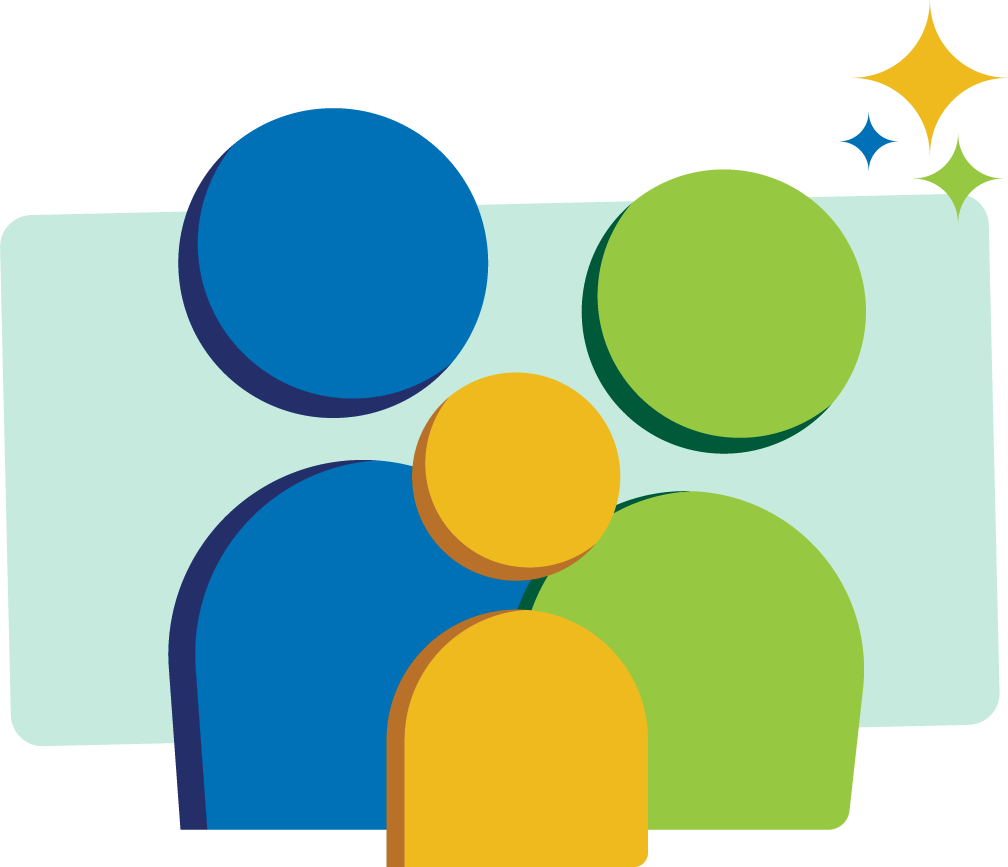 High 
Frequency 
Words
said
Family Activity
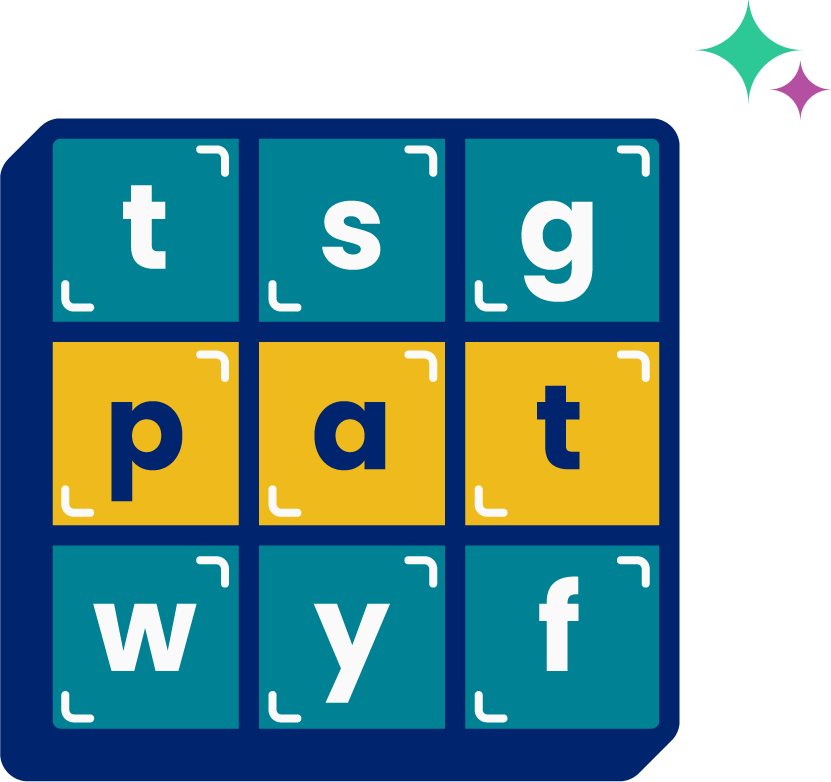 We see high frequency words all the time! 

Let’s figure out how to read them!
[Speaker Notes: See lesson plan for specific instructional guidance.

High Frequency Words! 
Say: Some words we can sound out now, some words we'll learn how to sound out later, and some words are rule breakers and we can't sound out. Words that show up a lot in books are called High Frequency Words. Let's learn some! Repeat our chant after me!
"We see high frequency words all the time! 
Let's figure out how to read them!"
Do: Say one sentence at a time of the High Frequency Words chant and ask the students to repeat after you.
Say: Let's read our high frequency words!

Say: Today, we're learning 1 new word that makes a tricky vowel sound.
Do: Display the word said.
Say: I see this word starts with a consonant s saying /s/. The a-i make a short e sound /e/. The d makes a /d/ sound. /s/ /e/ /d/ = "said".
Say: Read with me using your Double Decker Elkonin Boxes.
Do: Read it again by segmenting and blending.
Say: Excellent! Let's use our Double Decker Elkonin Boxes to read a couple of these words that have been tricky for us.
Do: Choose a few HFW that have been challenging to practice and have students use their Double Decker Elkonin Boxes as they read the words.
Say: Excellent work learning 1 new high frequency word and practicing old words today.

said]